EMERGENCY DRUGS
ADRENALINE
LIDOCANE
 AMIODARONE
 CALCIUM GLUCONATE
 FRUSEMIDE
 ATROINE 
 DOPAMINE 
NORADRENALINE
ADENOSINE
 METEPROLOL
 DOBUTAMINE 
 CHLORPHENARAMINE
 DEXAMETHASONE
 HYDROCORTISONE
 MIDAZOLAM
 TRAMADOL
 SODIUM BICARBONATE
Adrenaline :
Mechanism of action :
       1. α – adrenergic – vasoconstriction 
       2. β2 – adrenergic – bronchial relaxation
 Dose :
      1ml – 1mg
      onset : 3- 5 min
      cardiac arrest – every 3-5 min
      DS – 10ml+ 40ml ns
 Indication :
       cardiac arrest 
        anaphylaxis
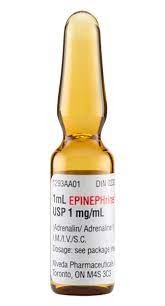 ADENOSINE :
Mechanism of action :
  1. anti arrhythmic
  2. slows condition time through the av node can interrupt 
       the re-entry of pathways through the av node , and can
       restore normal sinus rhythm in patients with paroxysmal 
       supraventricular tachycardia
  Dose :
    2ml- 6mg
    onset – 20-30 sec
    max dose 12mg
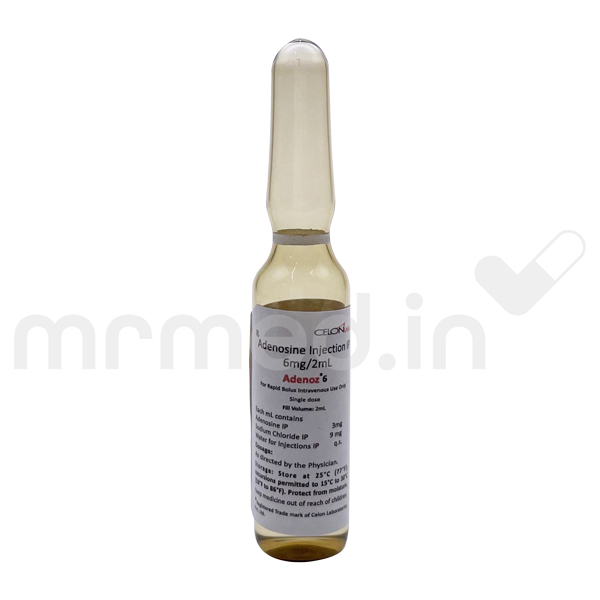 Atropine :
Mechanism of action :
  1. anti arrhythmic , anticholinergic .
  2. these actions increase cardiac output and heart rate , 
    decrease by blocking vagal stimulation in heart .
  3. blocks the acetylcholine receptors to dries the secreations .
  Dose:
   1ml – 0.6mg
   onset immediately 
   max dose : 3mg 
   if op poisoning : 4mg or more
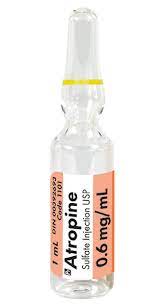 Furosemide :
Mechanism of action :
  1. inhibit reabsorption of sodium and chloride at proximal 
       and distal tubule and in loop of henle
Dose :
   1ml – 10 mg
    first dose – 20 – 80 mg 
    second dose after 6th hour of 1st dose
    onset : 2-3 min
     max dose : 600-800 mg
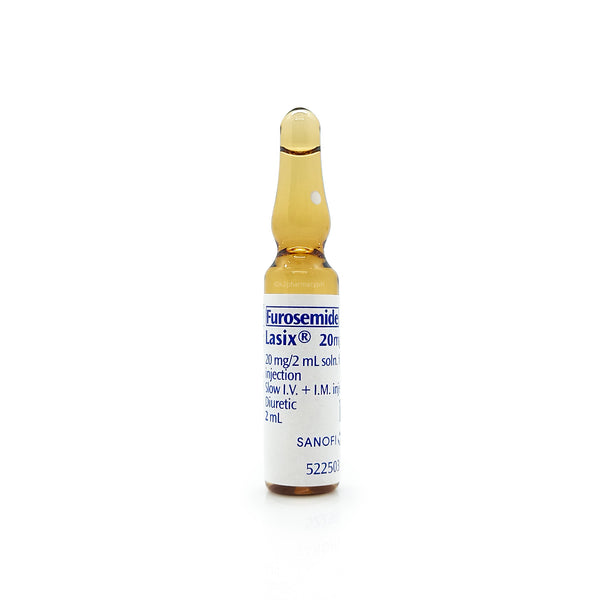 Calcium gluconate :
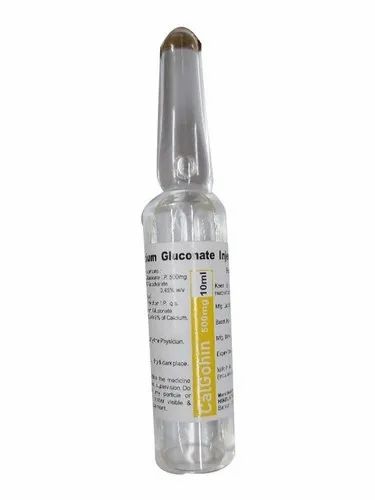 Mechanism of action :
  1. calcium needed for maintenance of nervous 
      muscular , skeletal functions
  2. mainly cardiac contractibility
Dose : 
     10ml- 10%
     ensure 10:10:10
     max dose : 3 gram
     Slow iv
2% lidocaine :
Mechanism of action :
  1. type 1 antiarrythmic : decrease diastolic depolarization        decreasing automaticity of ventricular cells .
Dose : 
    1ml – 20mg
     50 – 100mg { 25 – 50mg/min }
     repeat q3-5min
     max dose : 300mg/hr
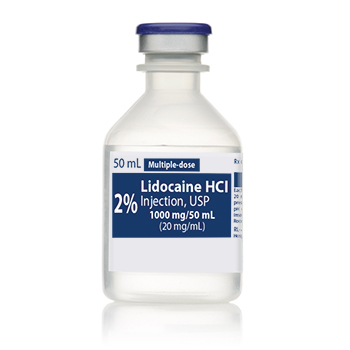 Tramadol :
Mechanism of action :
     binds to opioid receptors inhibit reuptake of norepinephrine , serotonin , weak opioid analgesics

  Dose :
      1ml-50mg
      1ml diluted with 9ml ns 
      max dose : 400mg/day
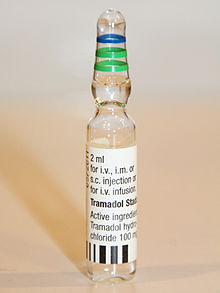 Metoprolol :
Mechanism of action :
    anti hyertensive lowers BP by beta blocking effects

Dose : 
     1ml-1mg
      max dose : 400mg / day
      slow IV
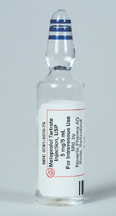 midazolam :
Mechanism of action: 
    1. sedative , anti anxiety , hypnotic
    2. depress subcortical levels in CNS

Dose :
     1ml-1mg
     max dose : 15mg/day
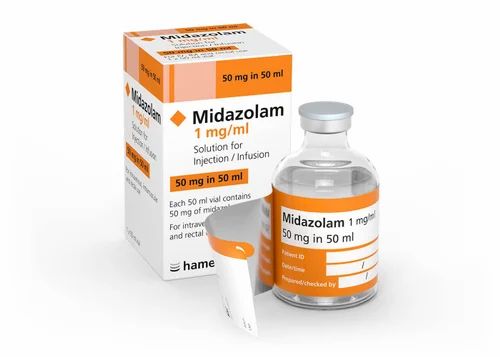 Dopamine :
Mechanism of action :
   1. adrenergic agent
    2. vasoconstrictor  and inotropic effect causes increased 
        cardiac output ,renal flood flow and sodium excretion
Dose:
    1ml-40mg
     5ml- 200mg
     Ss-5ml+45ml ns
     ds-10ml +40ml ns
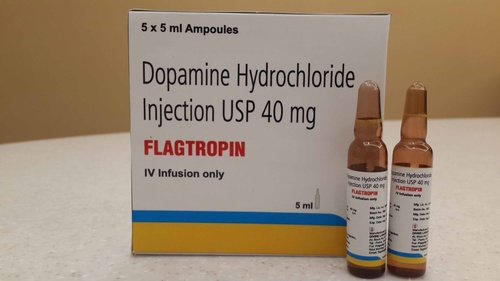 Nor adrenaline:
Mechanism of action :
  1. adrenergic agent 
  2. vasoconstrictor 
  3. BP ,heart rate , cardiac output increases
Dose : 
    1ml-1mg
     ss -4ml+46ml 5D
     ds-8ml+42ml 5D
DEXAMETHASONE:
Mechanism of action: 
    1. corticosteroid , anti inflammatory, immuno suppressant
    2. decrease inflammation by suppression of poly morpho nuclear leucocytes 
Dose :
    1ml-4mg
     initially 0.5-20mg
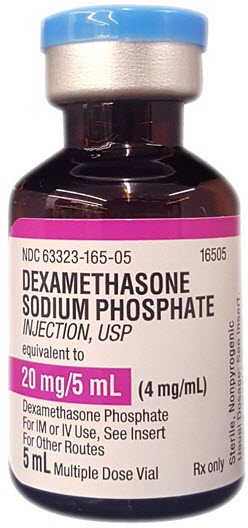 Hydrocortisone :
Mechanism of action :
    1. corticosteroid 
     2. anti inflammatory
     3. immunosuppressive and salt retaining 
Dose: 
    100 – 500 mg
    3-4 times in 24 hours
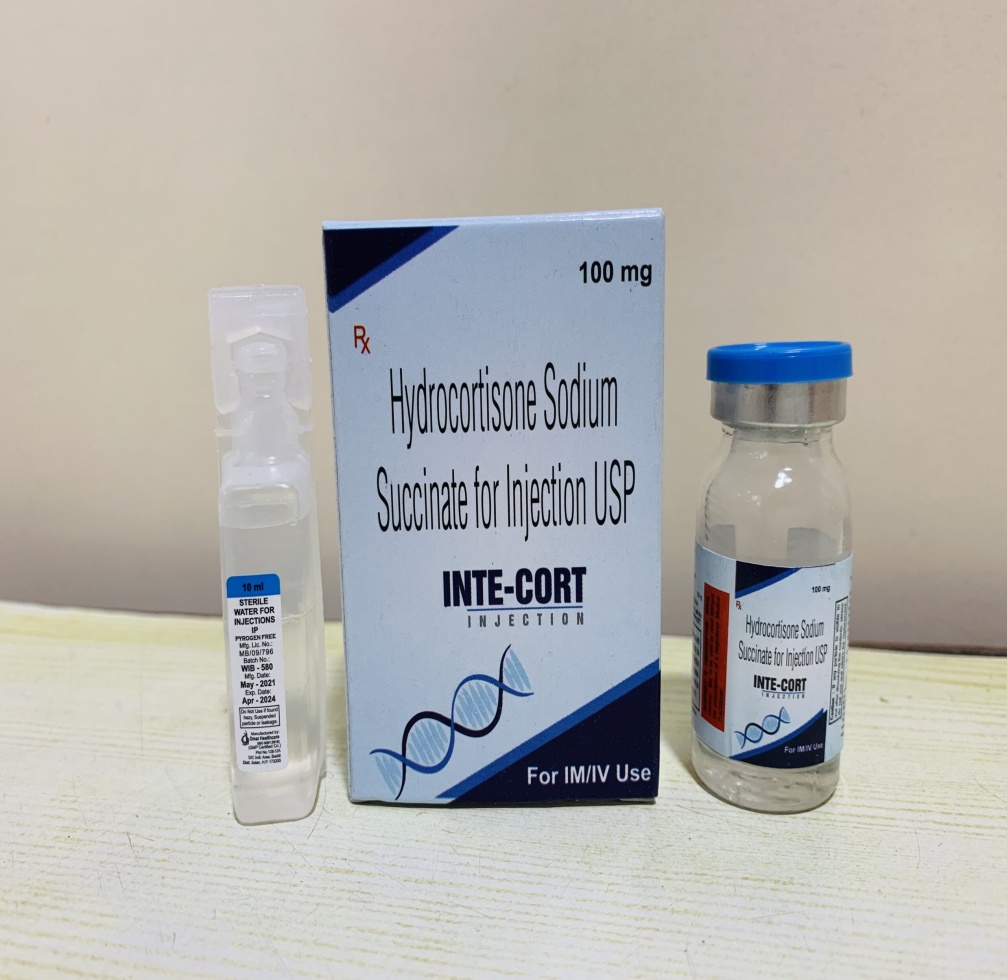 Sodium bicarbonate :
Mechanism of action :
      1. alkanilizer
       2. reverse acidosis

Dose: 
    10ml-7.5%
     if severe acidosis , 50 ordered means 5 ampoules
     have to administer
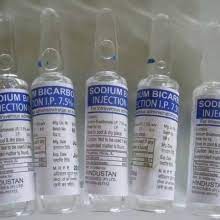 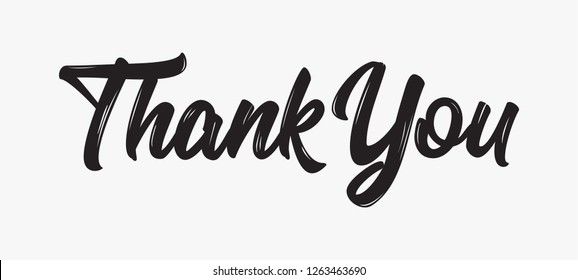